§4. Phép nhân và phép chia hết hai số nguyên(Tiết 3)
Let’s we learn!
Nội dung  bài học
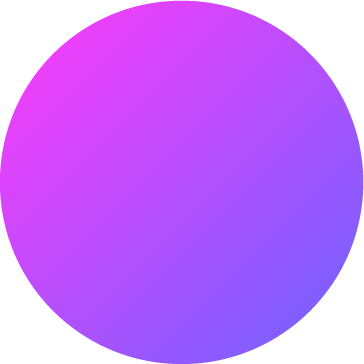 04
Quan hệ chia hết và phép chia hết trong tập hợp số nguyên
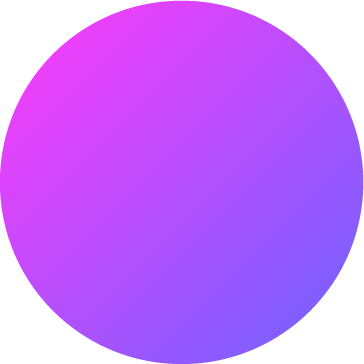 05
Bội và ước của một số nguyên
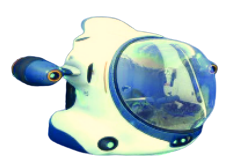 HĐKP 6
59
58
57
56
55
54
53
52
51
50
49
48
47
46
45
44
43
42
41
40
39
38
37
36
35
34
33
32
31
30
29
28
27
26
25
24
23
22
21
20
19
18
17
16
15
14
13
12
11
10
09
08
07
06
05
04
03
02
01
00
01
Một tàu lặn thám hiểm đại dương lặn xuống thêm được 12 m trong 3 phút. Hỏi trung bình mỗi phút tàu lặn xuống thêm được bao nhiêu mét? 
Hãy dùng số nguyên âm để giải bài toán
4. Quan hệ chia hết và phép chia hết trong tập hợp số nguyên
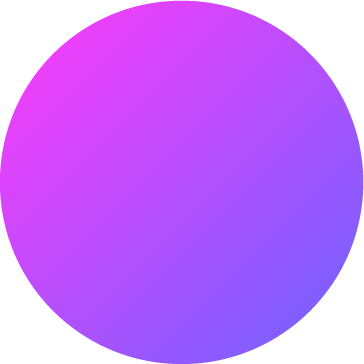 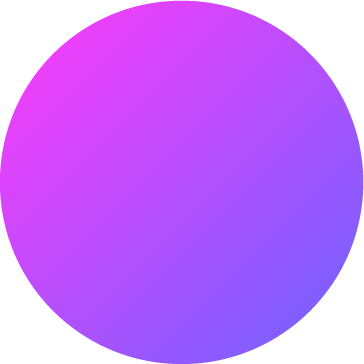 Quan hệ chia hết
Phép chia hết
Quy tắc dấu
:
+
+
+
:
-
-
+
-
:
-
+
:
-
+
-
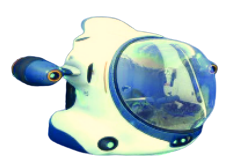 HĐKP 6
Xác định quan hệ chia hết và phép chia hết của phép tính trên.?
5. Bội và ước của số nguyên
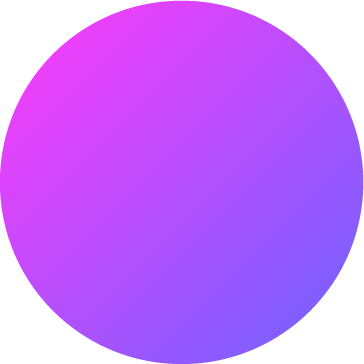 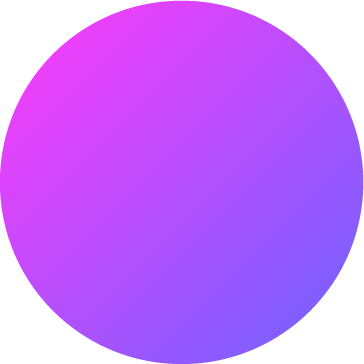 Đọc ví dụ 9, 
Hãy tìm ước và bội khác?
Luyện tập
59
58
57
56
55
54
53
52
51
50
49
48
47
46
45
44
43
42
41
40
39
38
37
36
35
34
33
32
31
30
29
28
27
26
25
24
23
22
21
20
19
18
17
16
15
14
13
12
11
10
09
08
07
06
05
04
03
02
01
00
01
Thực hành 5: (1 phút – Nhóm 4 hs)
Luyện tập
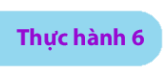 (1 phút – Nhóm 2 hs)
b)  Tìm các ước của 5.
=> Để tìm các ước của số nguyên a, ta lấy các ước dương của a cùng với các số đối của chúng
c là ước của a
c là ước của b
c là ước chung của a và b
Kí hiệu tập hợp các ước chung của a và b là: ƯC(a, b)
Vận dụng
Vận dụng 2:  Một máy cấp đông (làm lạnh nhanh) trong 6 phút đã làm thay đổi nhiệt độ được           
Hỏi trung bình trong một phút máy đã làm thay đổi được bao nhiêu độ C?
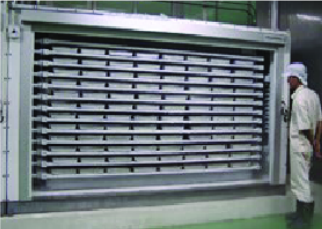 Vận dụng
02
59
58
57
56
55
54
53
52
51
50
49
48
47
46
45
44
43
42
41
40
39
38
37
36
35
34
33
32
31
30
29
28
27
26
25
24
23
22
21
20
19
18
17
16
15
14
13
12
11
10
09
08
07
06
05
04
03
02
01
00
Bài 11/70 SGK: Nhiệt độ đầu tuần tại một trạm nghiên cứu ở Nam Cực là              . Sau 7 ngày nhiệt độ tại đây là             . Hỏi trung bình mỗi ngày nhiệt độ thay đổi bao nhiêu độ C?
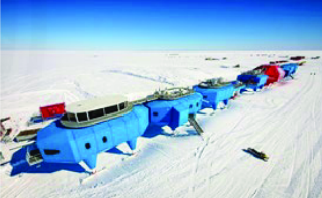 HS hoạt động theo nhóm 2 người trong thời gian 2 phút. 
Đội thực hiện nhanh và chính xác nhất được lên bảng thực hiện.
Vận dụng
Bài 11/70 SGK: Nhiệt độ đầu tuần tại một trạm nghiên cứu ở Nam Cực là              . Sau 7 ngày nhiệt độ tại đây là             . Hỏi trung bình mỗi ngày nhiệt độ thay đổi bao nhiêu độ C?
Giao việc về nhà
- Xem lại quan hệ chia hết và phép chia hết
- Tìm được bội ước của các số nguyên.
Làm bài tập 4 – SBT
Làm bài tập 8 – SBT
THANK YOU